Pensjonskasse-konferansen 202519.-20. maiScandic Oslo Airport Gardermoen
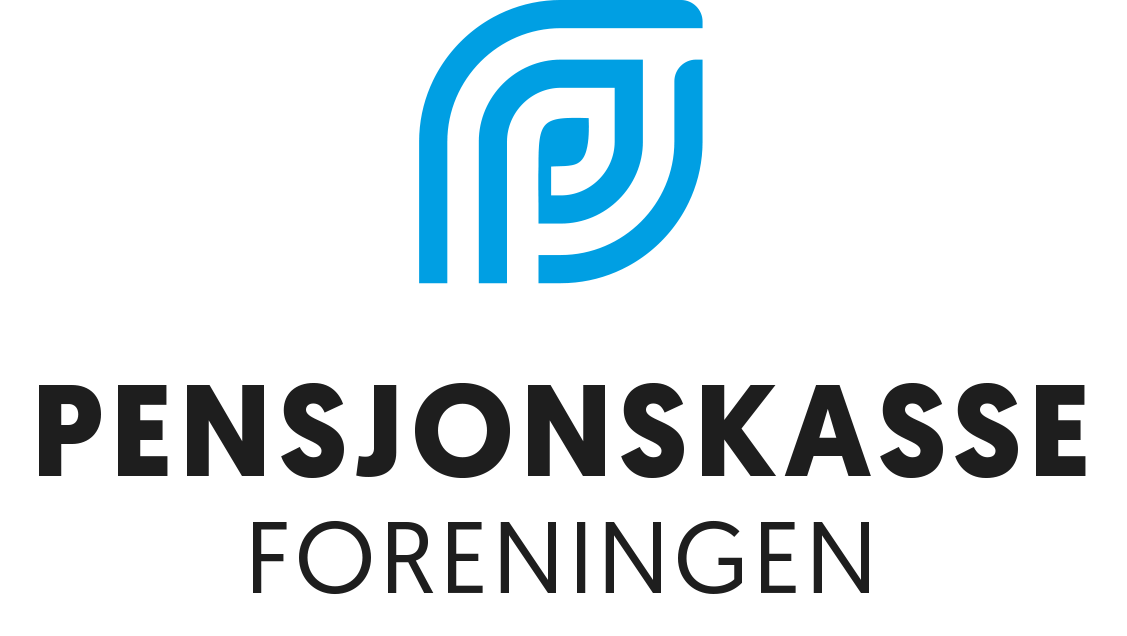 19. mai
1000		Åpning av konferansen
		Bjarne Refsnes, styreleder, Pensjonskasseforeningen

		Pengepolitikk og rentefastsettelse
		Ole Christian Beck-Moen, direktør for avdeling for pengepolitikk, Norges Bank

1100 		Pause

1115		Makrobildet – dagens økonomiske situasjon
		Kjersti Haugland, sjeføkonom, DNB Markets
		
1200 		Pause

1215 		Pensjon og kunstig intelligens
		Tomas Berg, adm.dir., Statens pensjonskasse

		Statistikk – alt du ikke visste
		Ulf Andersen, statistikksjef, Nav
		
 		Lunsj

1400		Debatt - pensjonsperspektiver
		Henrik Asheim, medlem av Arbeids- og sosialkomiteen, 1. nestleder Høyre
		Roy Steffensen, medlem av Finanskomiteen, Fremskrittspartiet
		Tuva Moflag, leder av Finanskomiteen, Arbeiderpartiet

1510 		Pause

1530		Beredskap og IKT-risiko
		Roar Thon, fagdirektør, Nasjonal sikkerhetsmyndighet

		En urolig verden
		Sverre Diesen, sjefsforsker, Forsvarets forskningsinstitutt

		Fagprogrammet avsluttes for dagen

1900		Aperitiff og middag
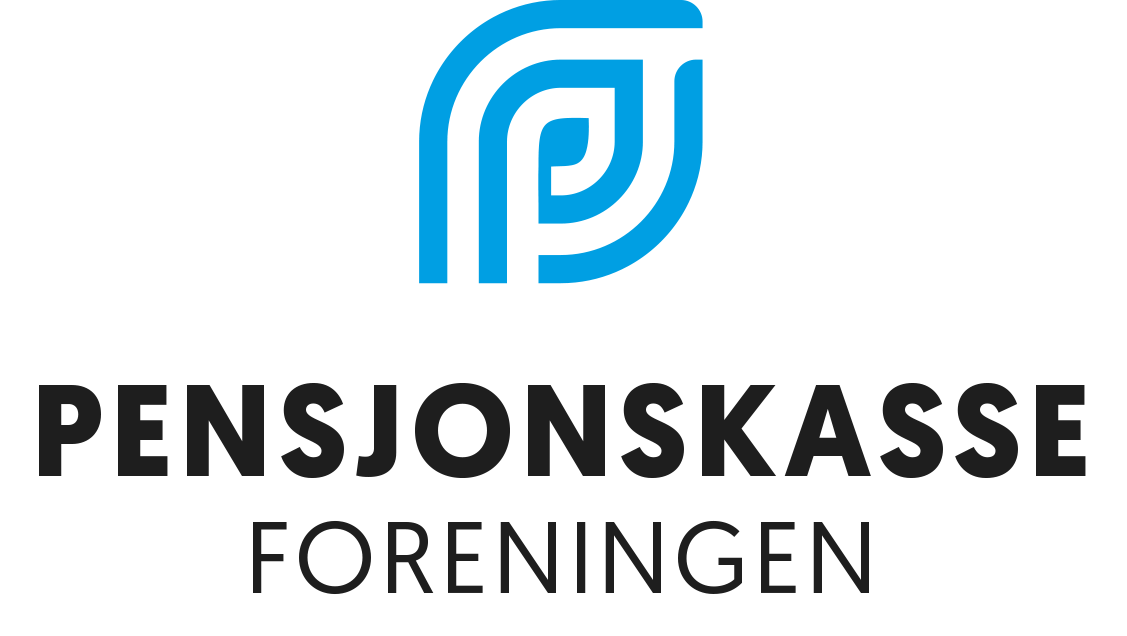 20. mai
0845		Åpning for dagen
		Kjetil Korshavn, styrets nestleder, Pensjonskasseforeningen

		Tilsyn med pensjonskasser
		Per Mathis Kongsrud, direktør, Finanstilsynet

		Renteallokering og amortisert kost
		Trym Riksen, leder av porteføljeforvaltningen, Gabler

1000 		Pause og utsjekk

1030		Bærekraftige investeringer – den grønne kjeden
		Thina Margrethe Saltvedt, sjefanalytiker Global Sustainability, Nordea

		Porteføljens potensielle verdifall ved klimaendringer og økonomisk omstilling
		Lars Erik Mangset, leder bærekraft, Grieg Investor
		
1130 		Pause

1145		Det gode styremøtet og styreledelse i endringstider
		Lars Haram, adm.dir., Oslo pensjonsforsikring
		
		Oslo Børs – et liv etter olje og gass
		Kjetil Houg, adm. dir., Folketrygdfondet

1250		Avslutning

 		Lunsj



For medlemmer:

1400		Medlemsmøte i Pensjonskasseforeningen
		En innkalling til medlemsmøtet vil bli sendt direkte til medlemmene ved de 			daglige lederne
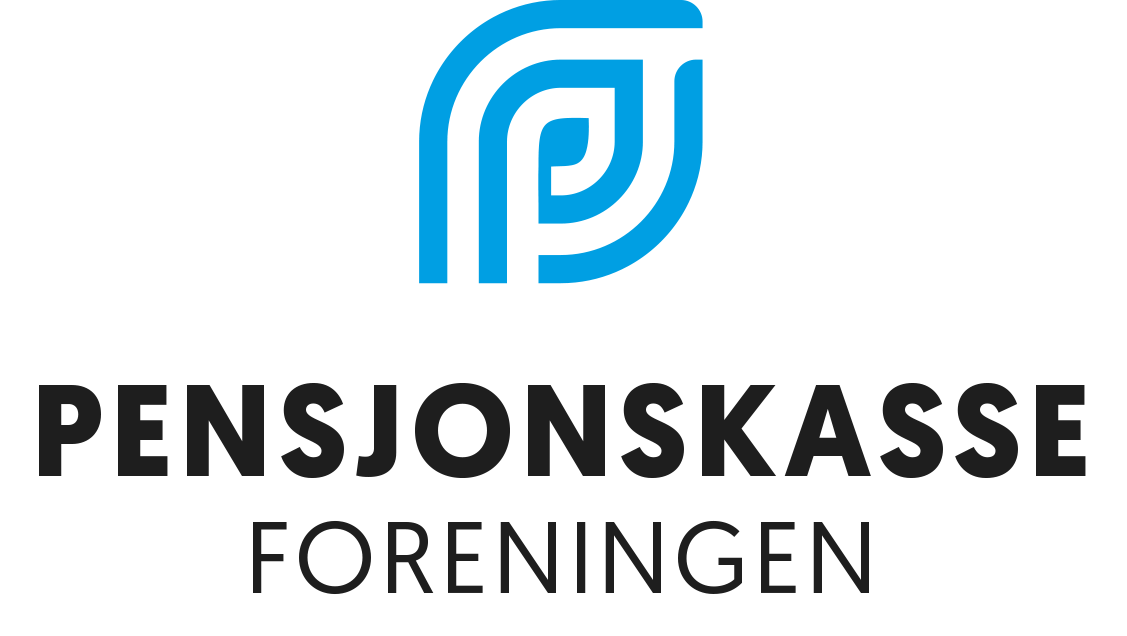 Praktisk informasjon
Hotell
Konferansen finner sted på Scandic Oslo Airport, Gardermoen. 
Kryss av i påmeldingsskjemaet om du ønsker at vi bestiller rom for overnatting. Overnatting er ikke inkludert i deltakeravgiften. Enkeltrom koster kr 1.590, inkludert frokost.

Deltakeravgift
Deltakeravgiften utgjør kr. 6.700,- for medlemmer av Pensjonskasseforeningen og kr. 8.900,- for ikke-medlemmer. 
Deltakeravgiften inkluderer samlingen, lunsj begge dager, middag dag I, samt måltidsdrikke.  Foreningen sender fakturaer ved påmeldingsfristens utløp. 

Påmelding
For påmelding, gå til vår hjemmeside www.pensjonskasser.no/konferanser/. 
Påmelding gjøres snarest mulig, og senest 9. april 2025. Vi tar forbehold om at konferansen kan bli fulltegnet. Vi vil i så fall etablere en venteliste.
Full deltakeravgift påløper ved avmelding etter utløpt påmeldingsfrist. Dette gjelder også for bestilte hotellrom.







Kontakt
Konsulent Torill Alsaker, 905 32 512
Fagsjef Anette Aasen, 477 99 015 
Adm.dir. Christer Drevsjø, 900 93 111

post@pensjonskasser.no
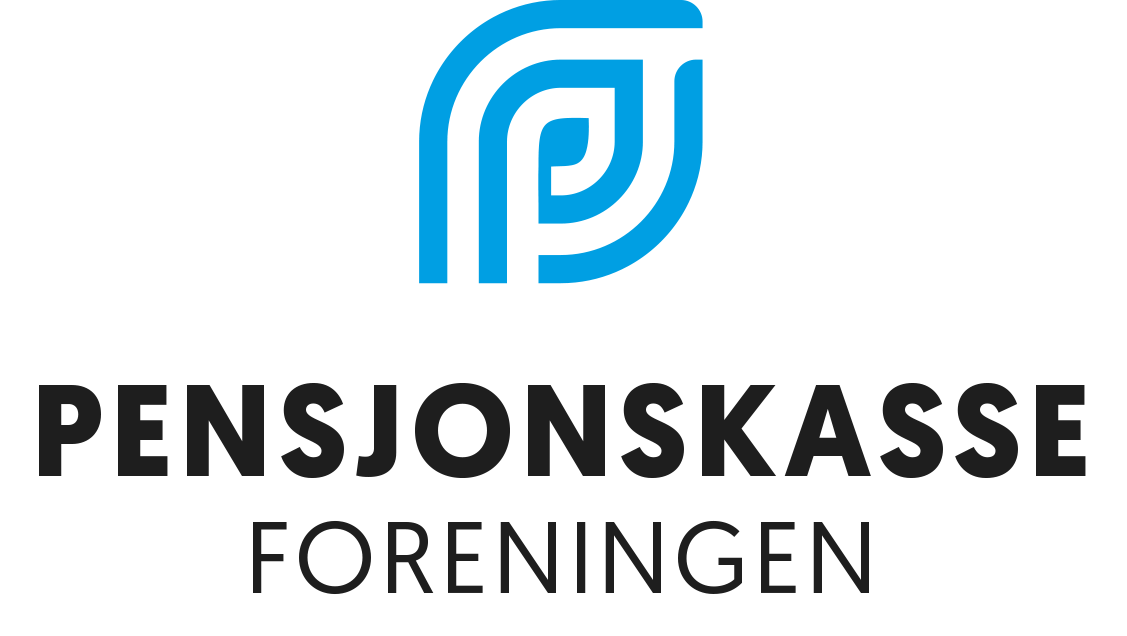